Ethics of Tuberculosis Prevention, Care and Control
MODULE 1: INTRODUCTION
[insert Speaker Name
Date & 
Location here]
Insert country/ministry logo here
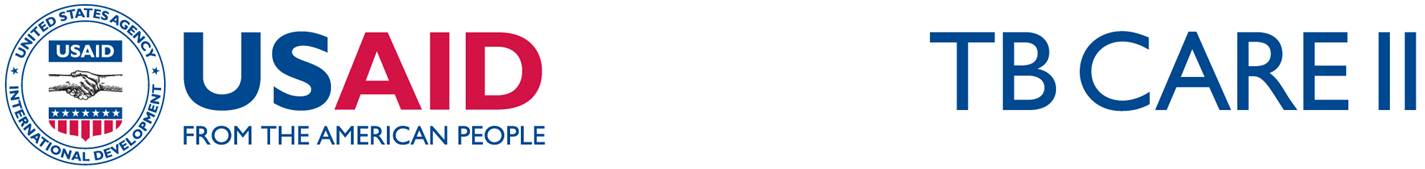 Background and rationale for the course
The renewal of global efforts to combat TB raises issues about the just and humane treatment of people with TB
Tuberculosis (TB) control raises social and cultural concerns  as well as ethical considerations about public health and medical ethics
Recognising the complexity of some of these issues, WHO released guidance on ethics in 2010
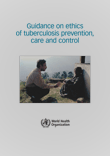 2
[Speaker Notes: Explain that since TB regained its alarming profile as the world’s leading infectious killer, and was declared a global emergency by the World Health Organization, there have been renewed and concentrated efforts for its control
Key vulnerable groups most affected by TB  include people living in poverty, ethnic minorities, women, children, people living with HIV, prisoners, homeless persons, migrants, refugees and internally displaced persons. Members of these groups are more likely to be exposed to conditions that are conducive to TB development and less likely to have the information, power and resources necessary to ensure their health
Review slide content]
Background and rationale for the course - 2
Tuberculosis control raises several issues including stigmatisation of infected individuals, and the cultural and economic consequences of acquiring TB
One central ethical issue is balancing patients rights and autonomy with the protection of the public’s health 
What are the ethical implications of imposing a TB management strategy on a vulnerable population that may not be able to implement the strategy?
3
[Speaker Notes: Explain that traditional medical ethics focuses on the physician-patient relationship, and the preservation of autonomy and human dignity, and is very strongly individualistic in perspective
Public health ethics, on the other hand, focuses on populations and the protection and promotion of health in communities
Given its nature and impact, TB is indeed a serious threat to communities, which deserve protection from exposure to TB and attention to the means to curtail its spread. Simultaneously, individuals within communities, particularly those in liberal democracies, have the right to personal autonomy and privacy
Achieving a balance between these seemingly conflicting goals can only result from an understanding of the underlying ethical principles
Review slide content
Interventions such as directly observed therapy, detention and mandatory treatment entail a substantial reduction of autonomy not customarily found in clinical medicine. 
On a larger scale, TB is also a human rights issue, raising important questions about equity regarding who suffers the most from disease, and the global imbalance with regard to disease burden as well as reciprocal social obligation to alleviate suffering]
Some potential impacts of ethics on the management of TB
All patients have free universal access to TB testing, prevention and treatment
All patients are fully informed and consent to TB testing and treatment
Patients with TB are not detained or isolated, but are provided with treatment, care and support in and by the community
Needs of all patients, including those of socially vulnerable groups, are taken into consideration
4
[Speaker Notes: Review slide content]
Course goal
To sensitise and educate delegates on the application of ethical values in all aspects of TB prevention, care and control
5
[Speaker Notes: Review course goal
State that the ethics guidance published by World Health Organization in 2010 to assist programmes with the application of ethics on the management of TB forms the basis of this training; some of the nuanced issues described in the previous slide will be discussed
It is important to note that all of the elements and guidance provided during the training course may not be present in the TB programmes that delegates support. 
In addition, changing these elements may not be within their direct control
What is of importance, however, is that delegates gain a better understanding of the ethical guidance and its application with regard to the management of TB.
Delegates should, consequently, try to bear in mind the prescripts within the guidance and apply what is possible within their roles and responsibilities]
Learning objectives
Discuss the relationship between ethical values and tuberculosis (TB) care
Describe one main area of emphasis from the World Health Organization (WHO) Guidance on ethics of tuberculosis, prevention control and treatment 
Demonstrate an understanding of context-specific challenges in ethical management of TB
Identify potential approaches for addressing challenges to ethical management of patients with TB
6
[Speaker Notes: State that learning objectives have been set so as to ensure that the course goal is achieved. 
Review slide content]
Introduce yourself….
PLENARY
Introduce yourself by providing the following information
Your first and last name
The District, sub-District or Facility where you work
Your role in supporting the TB programme 
How you understand ethics as a professional working in the health care sector
What you would like to learn from this training course
7
[Speaker Notes: See Activity 1 in the Facilitator Guide for guidance on how to run this activity
This is a plenary discussion, which should take approximately 30 minutes total 
Introduce yourself and other faculty members
Spend the time getting each delegate to introduce themselves focusing on the points on the slide; allow yourself a few minutes to summarise]
Group agreements
PLENARY
Make a commitment to the course, including participating fully in activities
Respect different experience and skill levels in each other
Encourage fellow delegates who are less experienced
Keep information confidential
Do not be judgemental
Support delegates to share opinions in an open manner
Be back on time after breaks and lunch
Do not interrupt others while they are speaking  
Turn off or place cell phones on silent mode during the sessions
Do not turn your computer on during the sessions
Others?
8
[Speaker Notes: See Activity 1b in the Facilitator Guide for guidance on how to run this activity.
This is  a plenary discussion, in which all delegates participate 
Allocate 10 minutes for this activity
Explain that the training course is largely activity-based; as such, it is important, before the course commences, that delegates understand and adhere to the ground rules for participating in activities, thereby contributing to the learning process for all delegates]
Ethics assessment tool
INDIVIDUAL
Complete Ethics of Tuberculosis Prevention, Care and Control: An Assessment Tool for National TB Programmes (40 minutes)
The tool will help better understand the specific areas within your TB programme that may be strengthened by the application of the ethical guidance
You may not be able the answer all the questions; complete the tool to the best of your ability, for the purposes of this course
Participate in 15 minute group discussion after completion of the tool
[Speaker Notes: See Activity 2 in Facilitator’s Guide on how to run this activity
The entire activity should take an hour, with 5 minutes for instructions, 40 for delegates to complete the tool, and 15 for summary group discussion
Emphasise that delegates may not know the answer to all the questions on the tool, and that this is fine. They should complete the tool to the best of their ability, and skip questions they cannot answer
The tool will not be handed in to their supervisors or the TB Programme. The purpose of completing the tool here is to allow delegates better understand the specific areas within their TB programme that may be strengthened by the application of the ethical guidance that will be discussed during the training
However, delegates may choose to share the tool when they return to their work setting, or may choose to complete the tool more fully (possibly with other members of the TB programme) as described in the introduction to the tool itself]
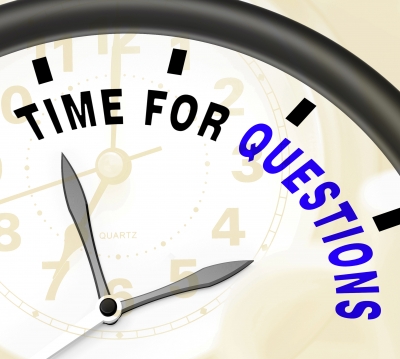 10
[Speaker Notes: Check if delegates have any questions and address these
That ends our introduction to this course.  Welcome again and let’s move on to our first module: ‘Background on TB’]